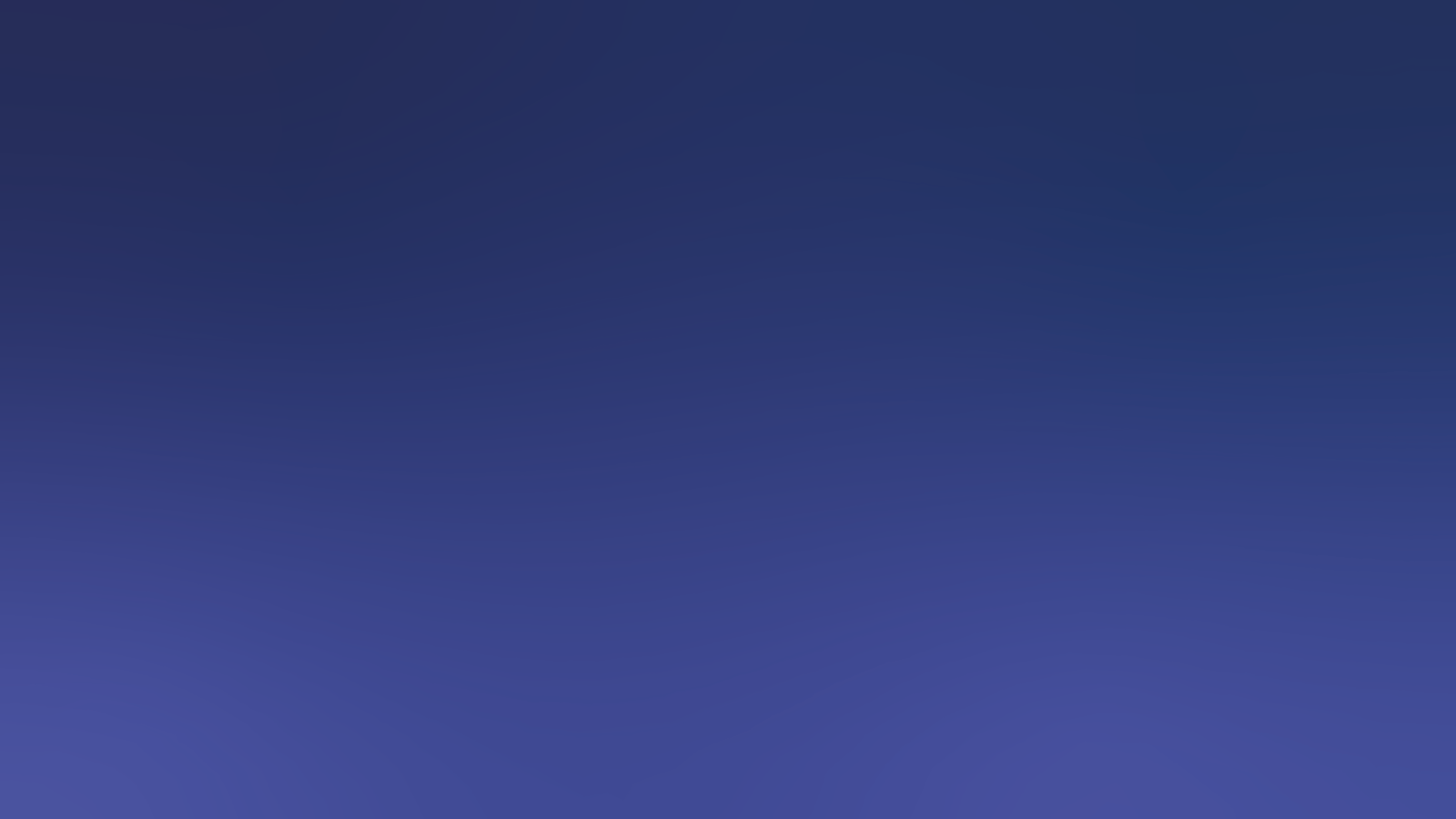 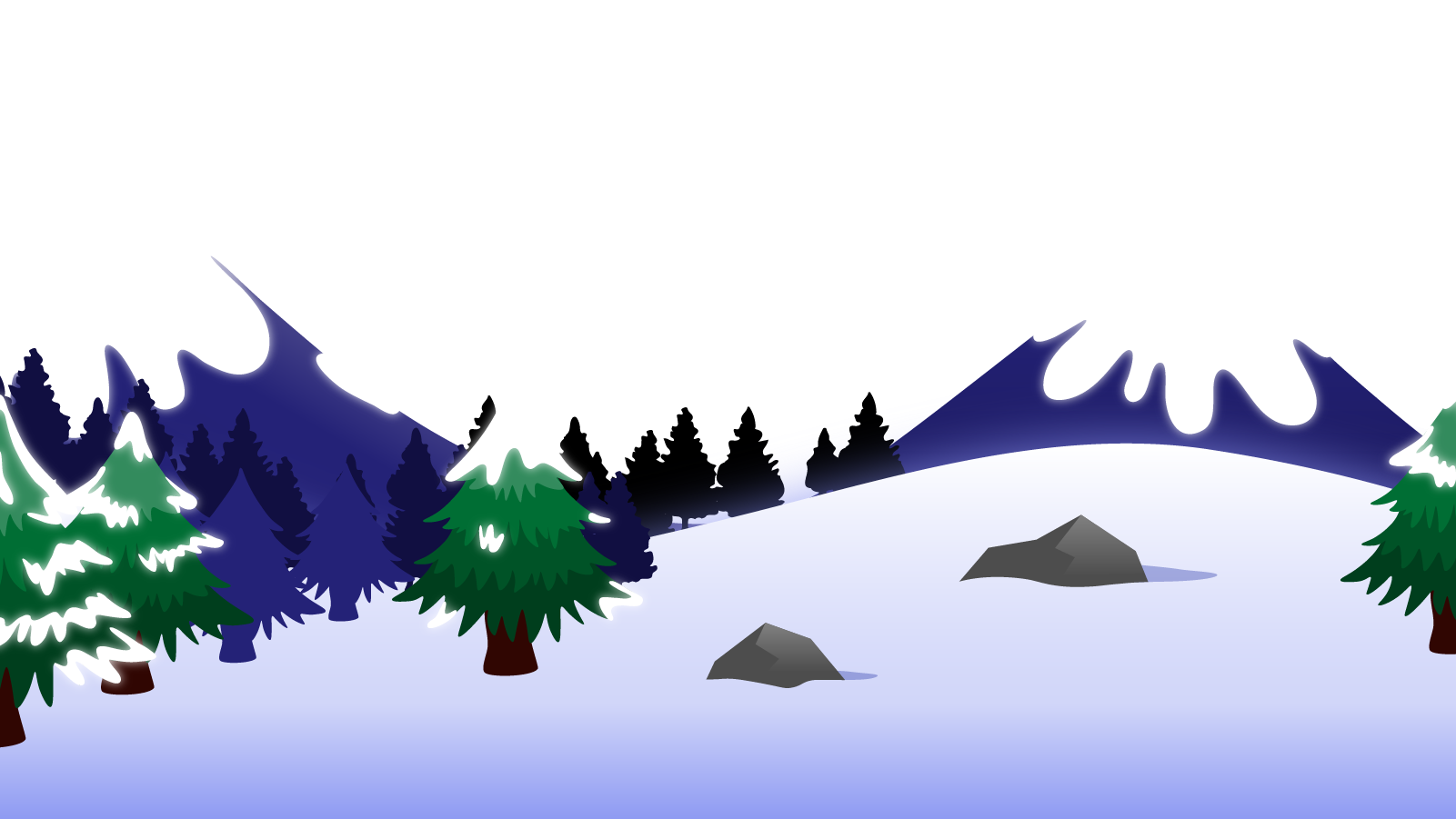 How to Use this Powerpoint
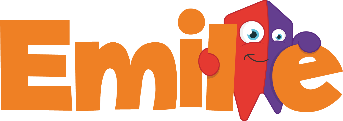 These slides have been designed to be used in Powerpoint as a Slide Show. 

There are text and images that will overlap and cause confusion, if used in desktop mode. 

To open this in Slide Show mode, please click “Slide Show” on the menu above and then “From Beginning”. 

Thank you from the Emile Team.
If you have any feedback, or would just like to say “hello”, please email us at: hello@emile-education.com
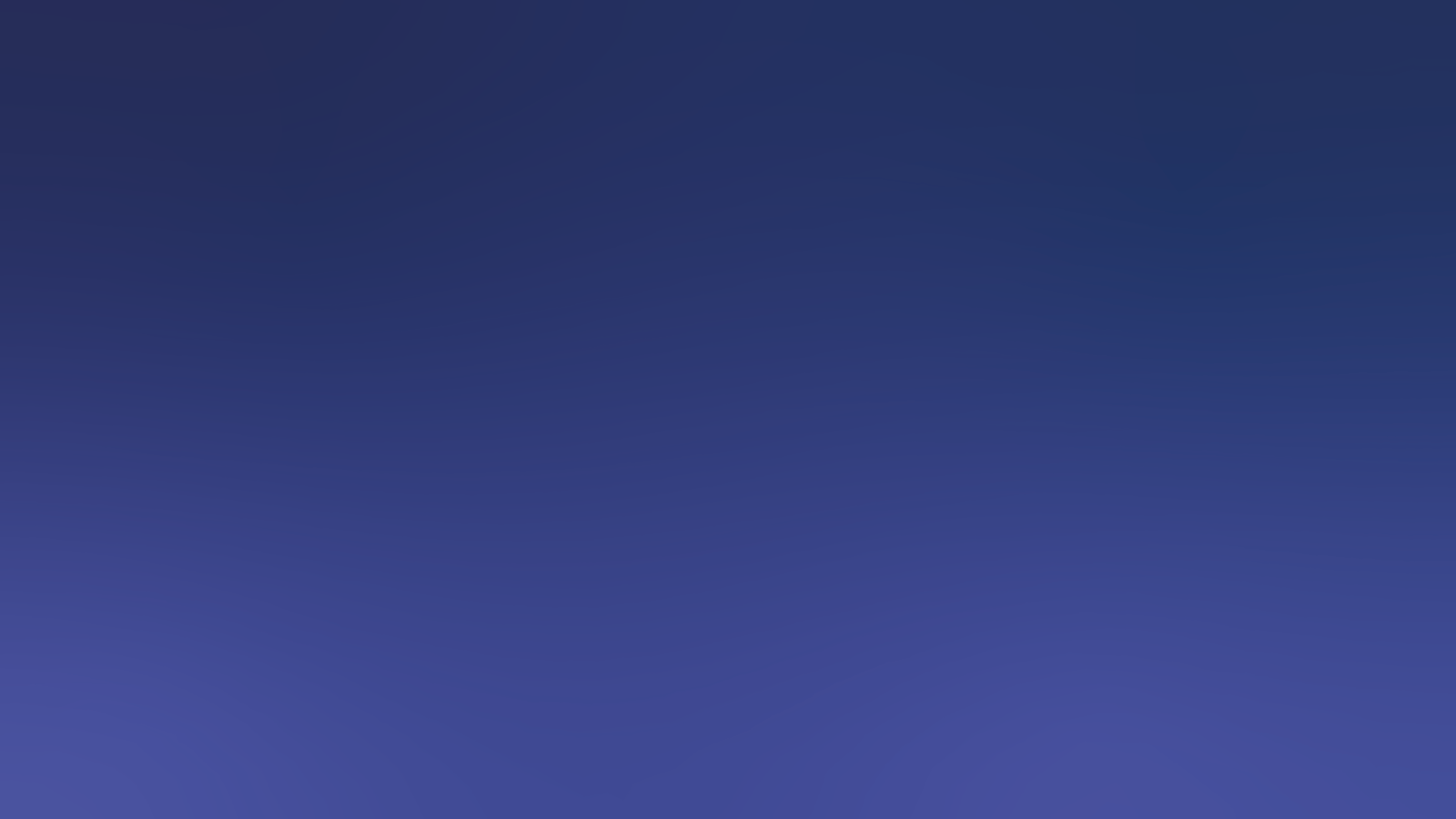 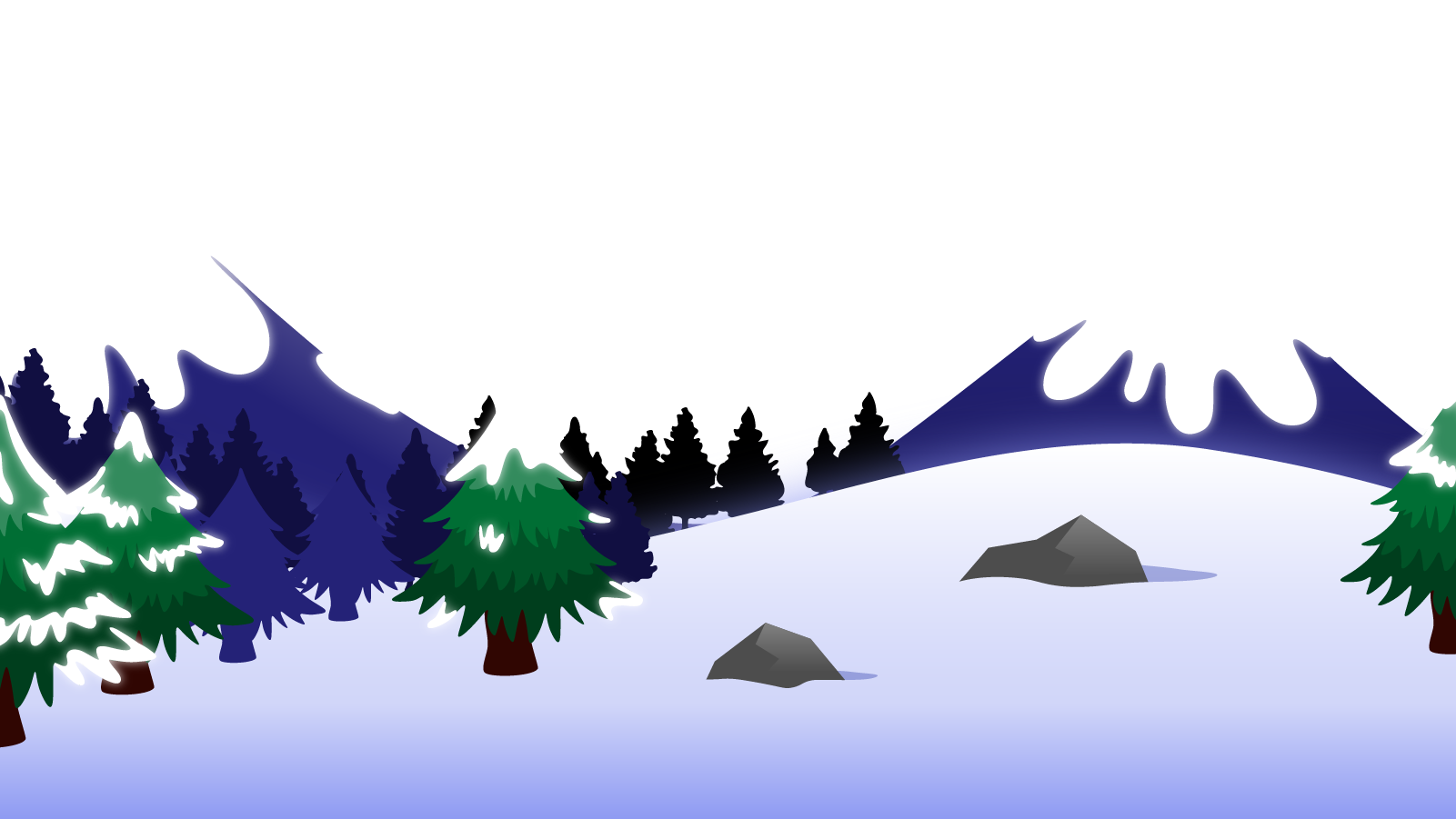 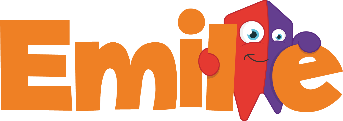 Apostrophes of omission.
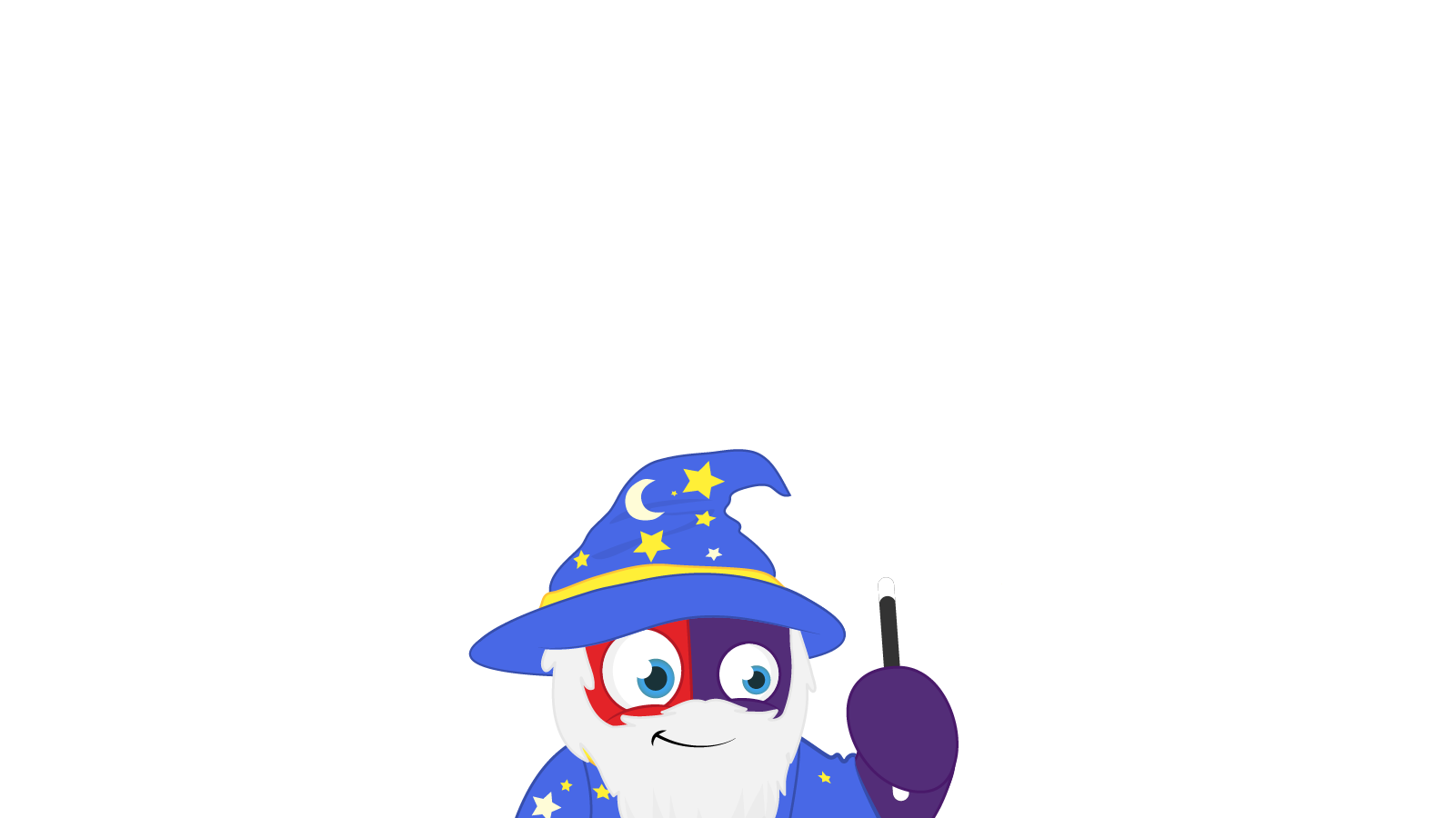 Does anyone know what an apostrophe looks like?
An apostrophe looks like this ’
To show who owns something, we can use  an apostrophe.
The boy’s toy.

The teacher’s pen. 

The girl’s ball.
Can you spot the apostrophes?
An apostrophe can also be used to show there are missing letters.
I can not = I can’t 

I am = I’m

I do not = I don’t

It is = It’s
Can you spot the apostrophes?
An apostrophe for missing letters should only be written when used informally 
or as part of speech.
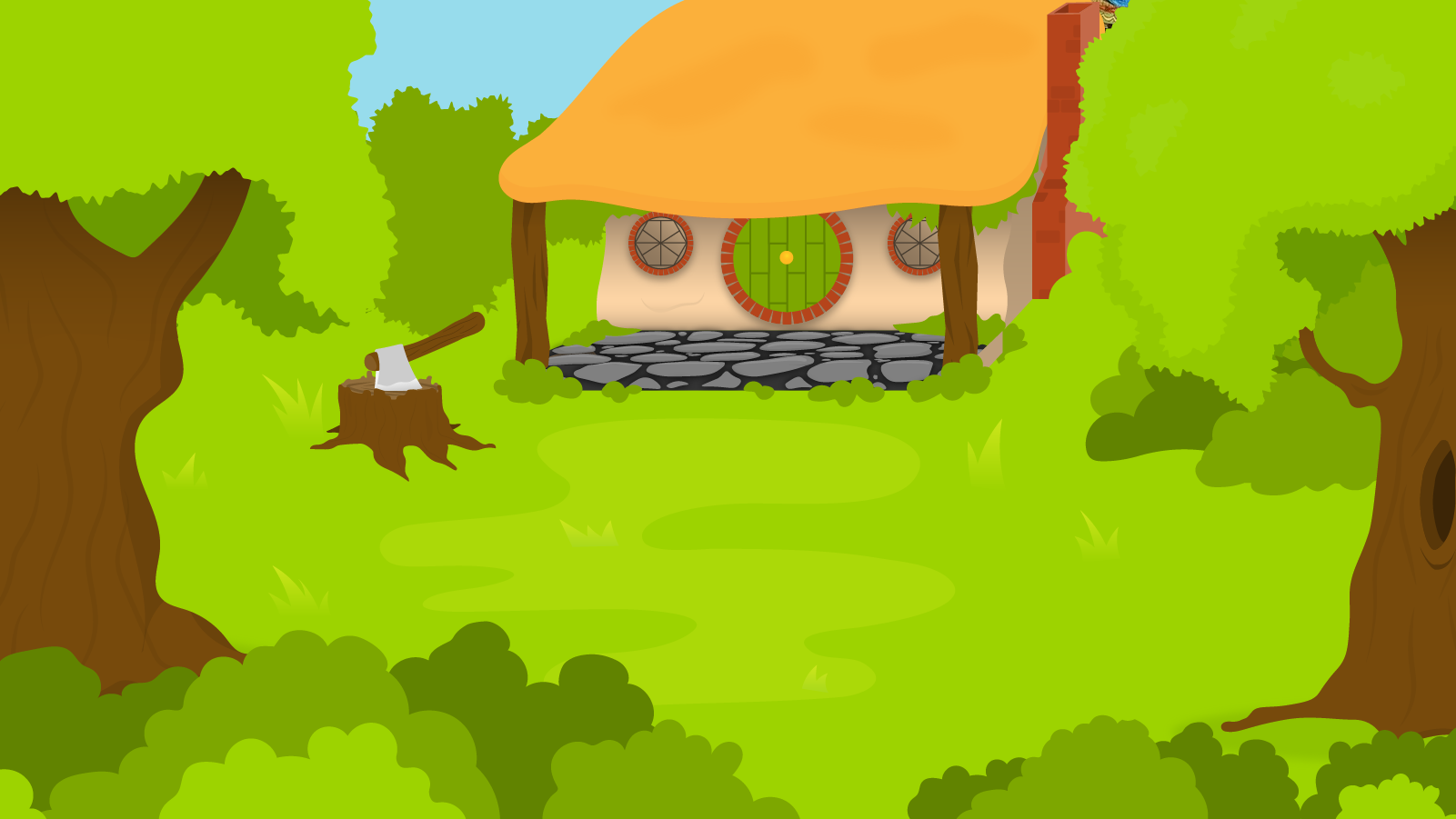 Below are 5 phrases. Which letters have been replaced by an apostrophe? You have 1 minute!
1 Minute Timer
GO!
Time’s Up!
Should’ve
Can’t
Wasn’t
I’m
It’s
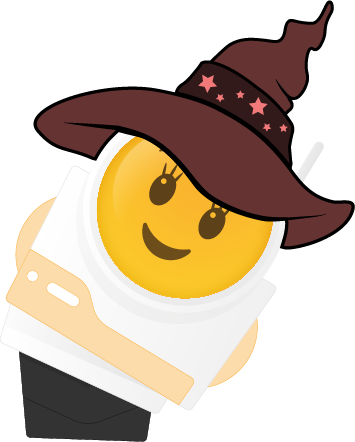 GO!
Last 15 seconds!
TIME’S UP!
Start
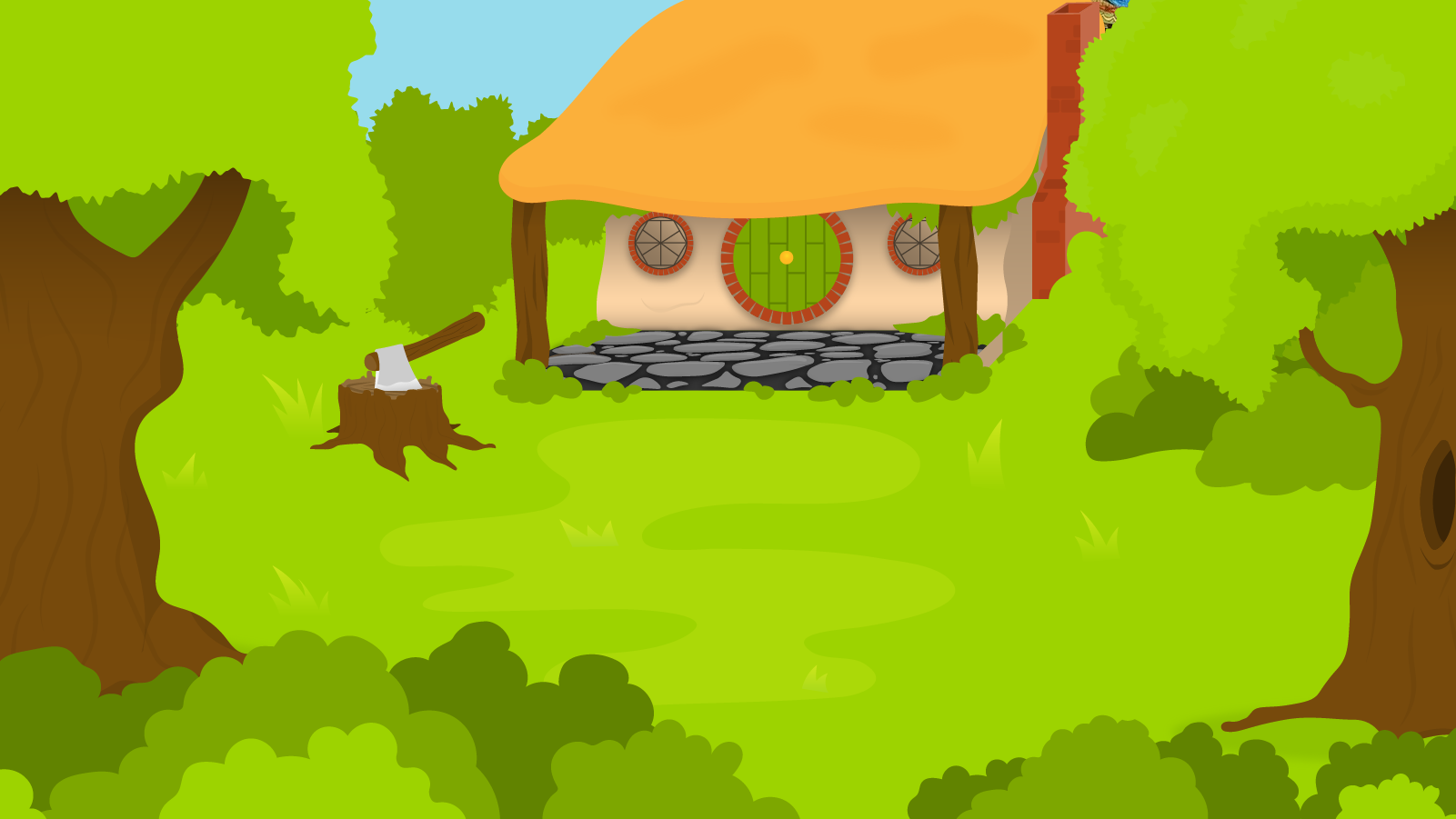 How about?
1 Minute Timer
Should’ve
Can’t
Wasn’t
I’m
It’s
= Can not (“no” are missing)
= It is (“i” is missing)
= Should have (“ha” are missing)
= Was not (“no” are missing)
= I am (“a” is missing)
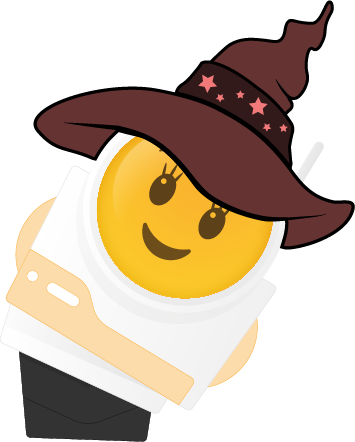 TIME’S UP!